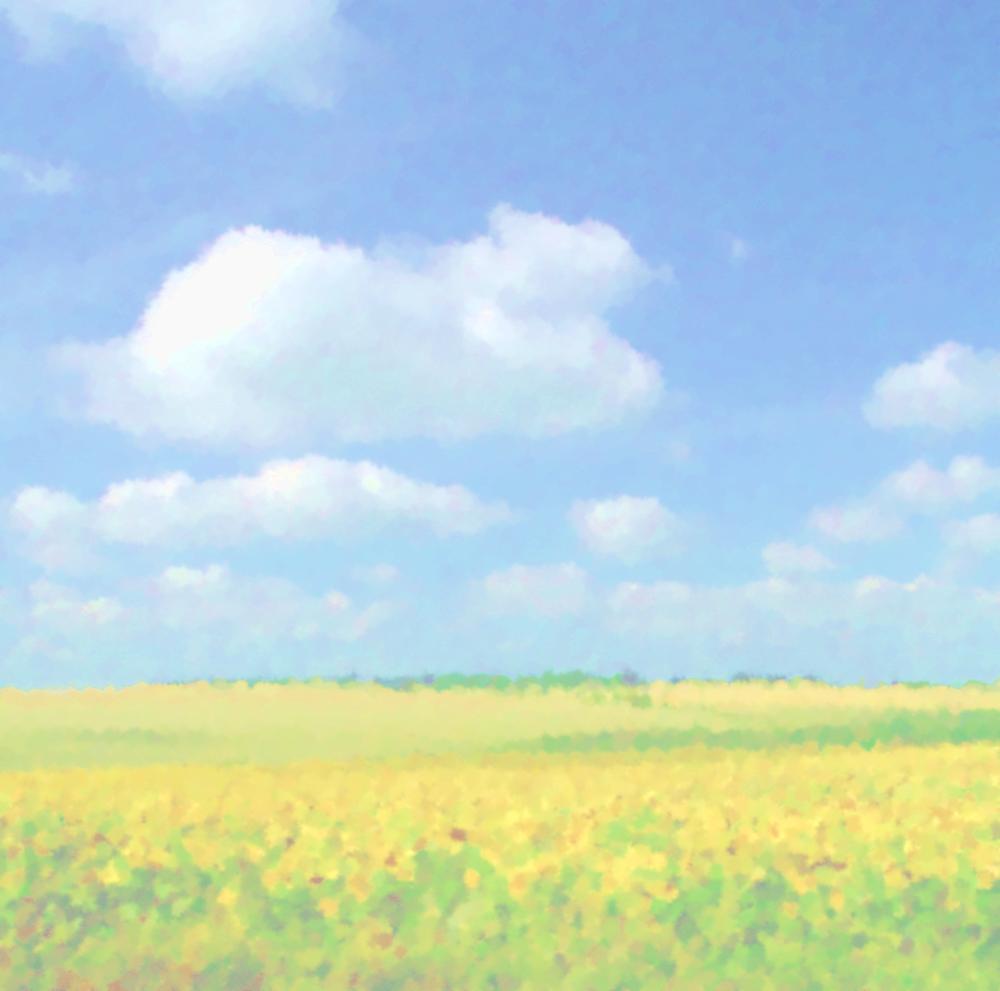 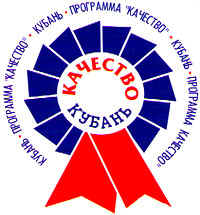 Родительское собрание
«Стакан молока»

Автор:  Чурикова С.Н.,
              учитель начальных классов
              МБОУ «СОШ № 5»
              ст. Тбилисской
              Тбилисского района
              Краснодарского края
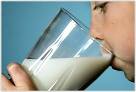 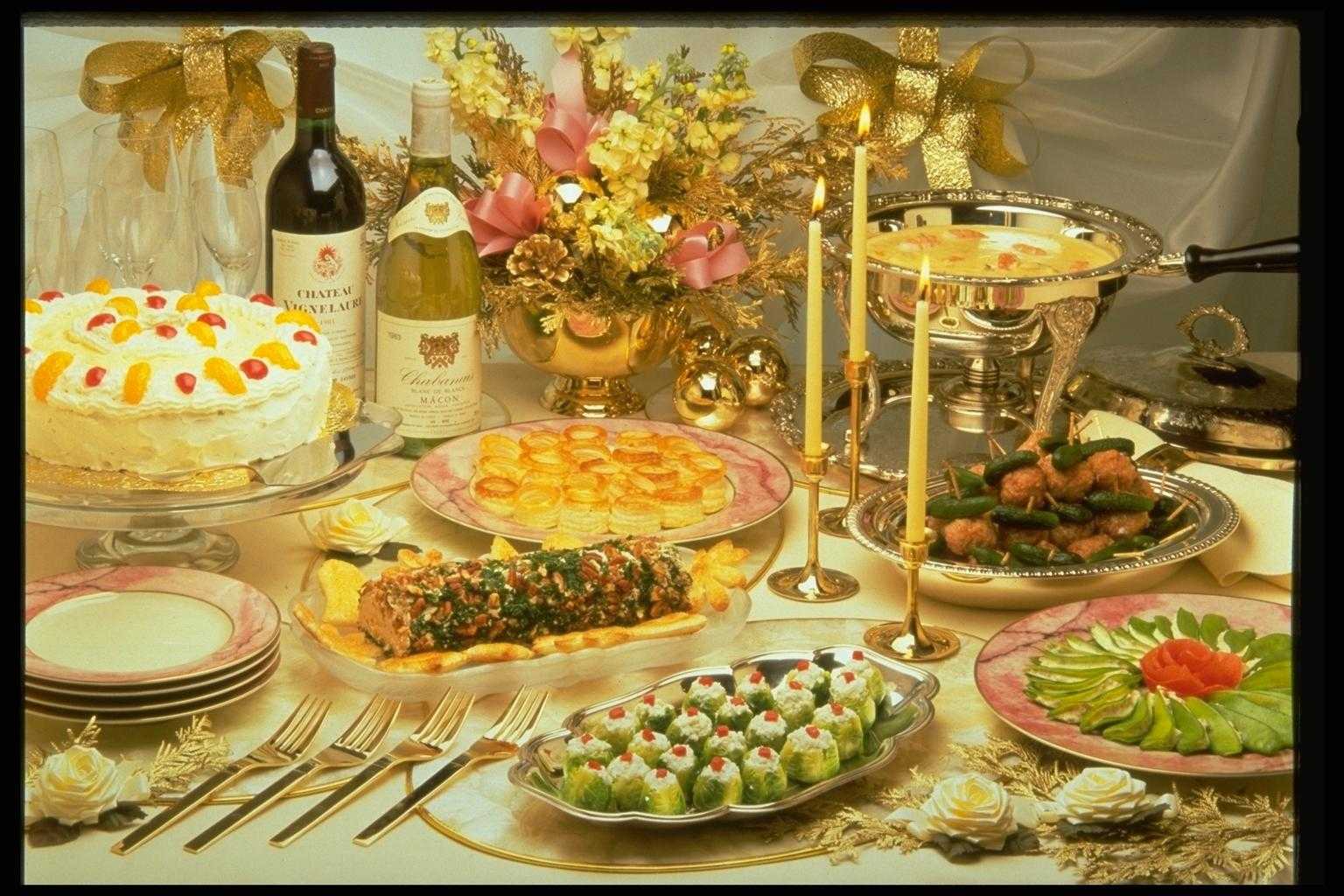 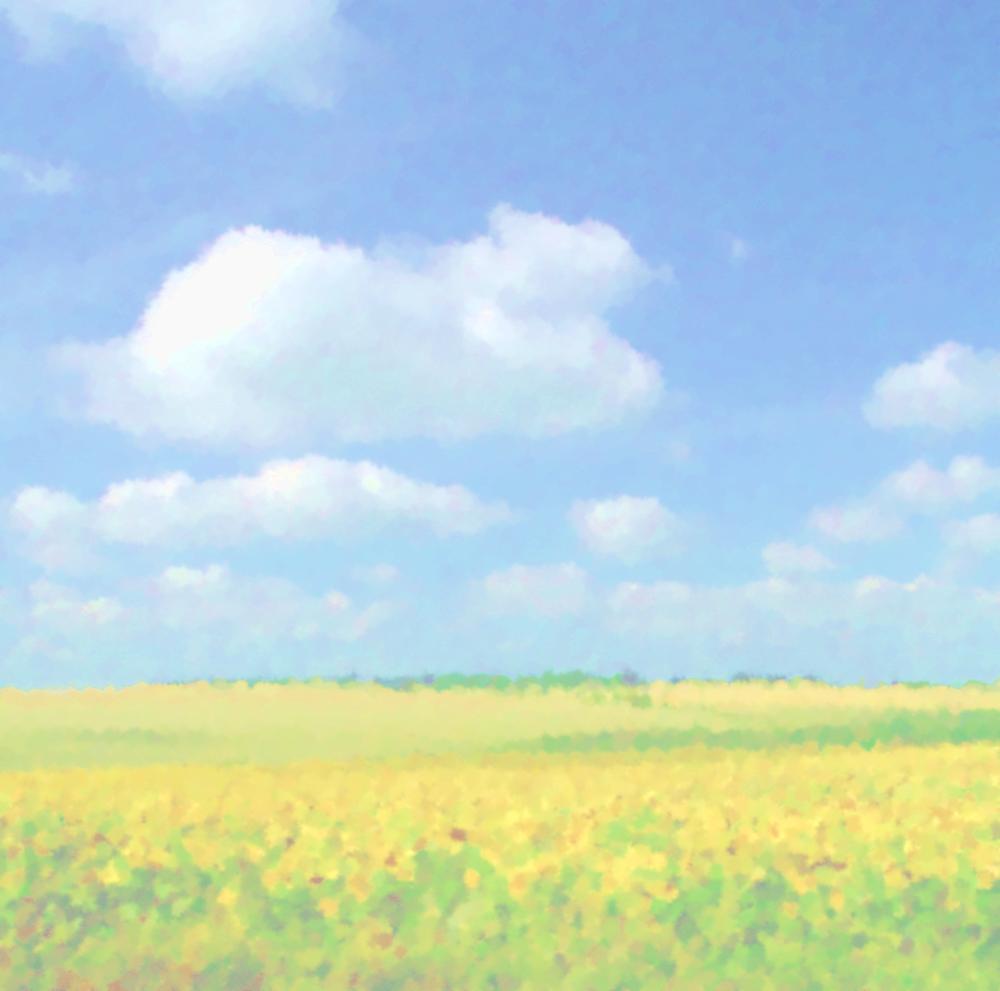 В Краснодарском крае по инициативе губернатора А.Н.Ткачёва принята целевая программа “Качество”, задачами которой является контроль за качеством 
товаров и услуг.
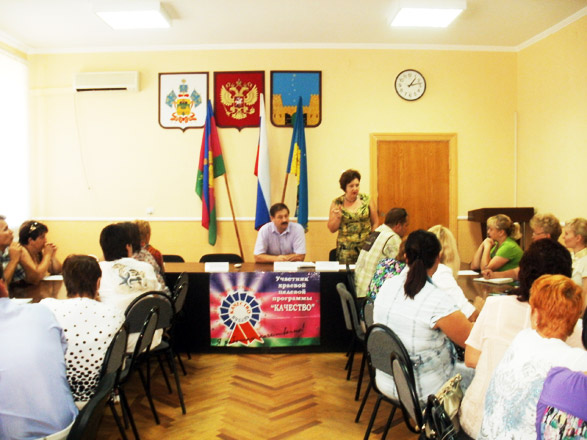 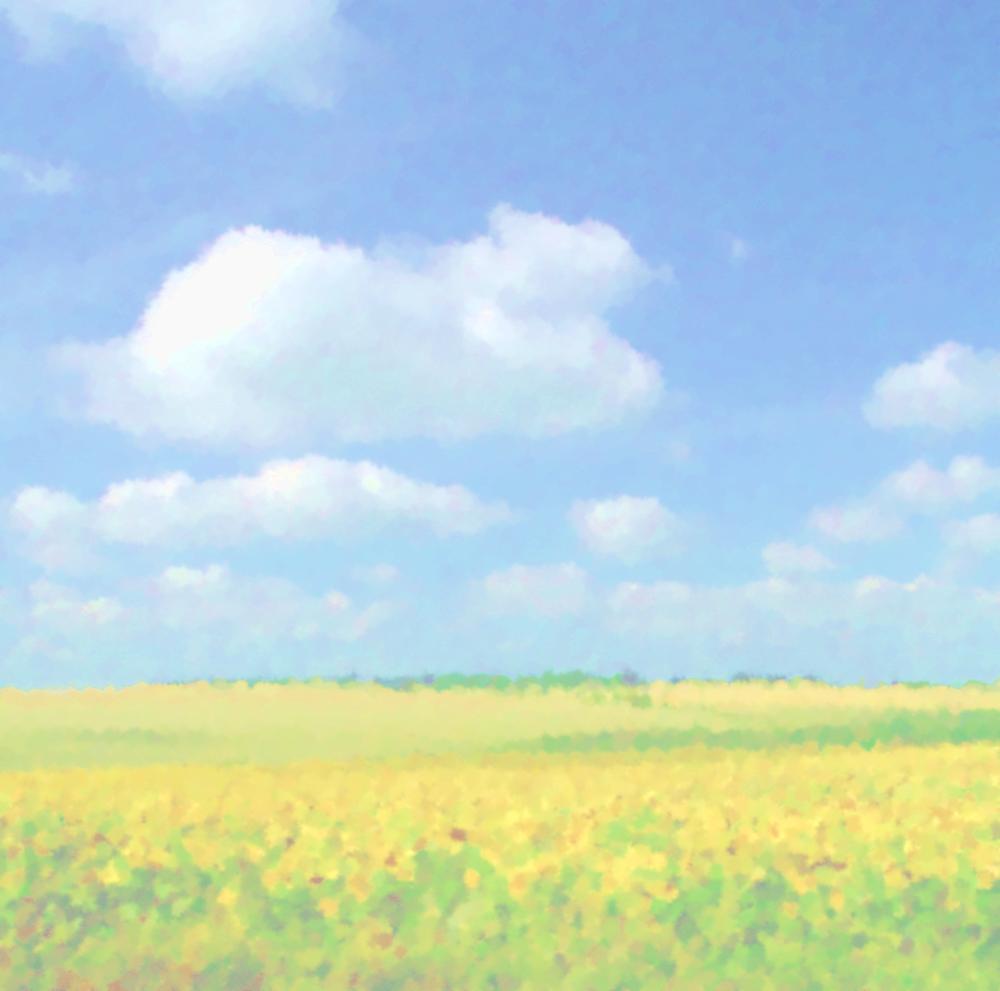 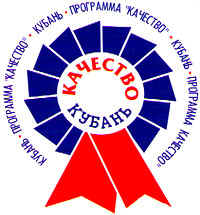 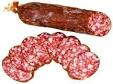 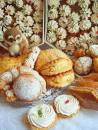 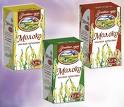 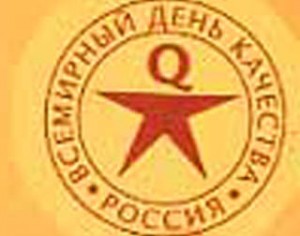 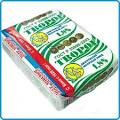 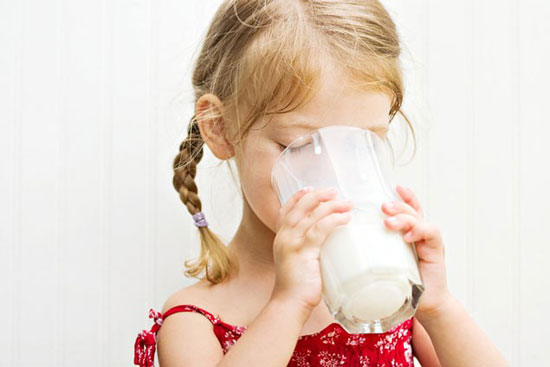 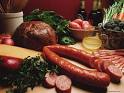 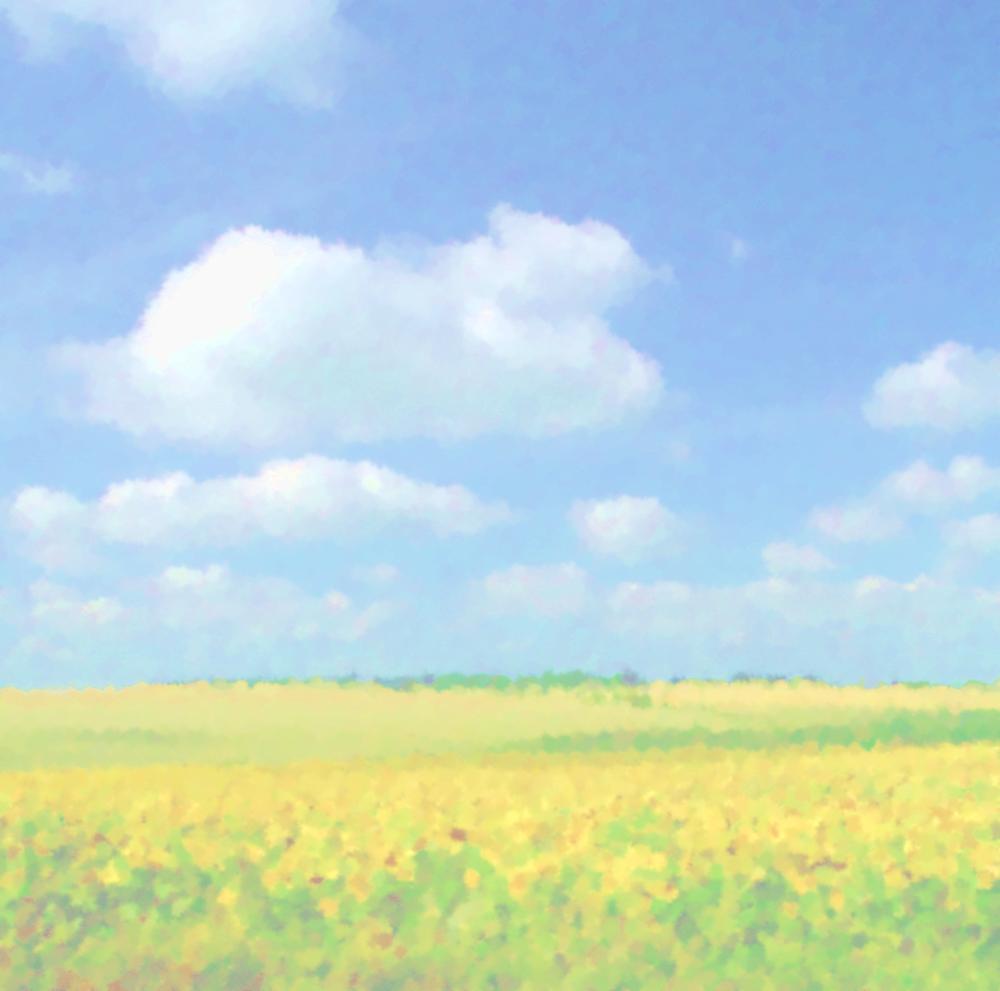 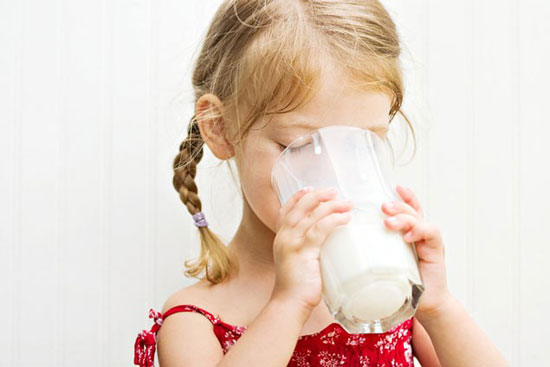 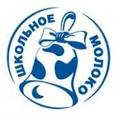 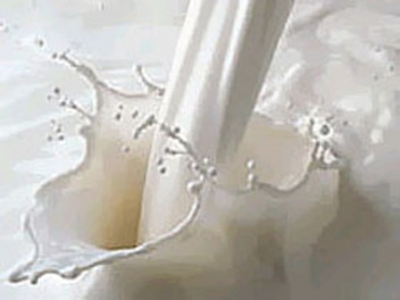 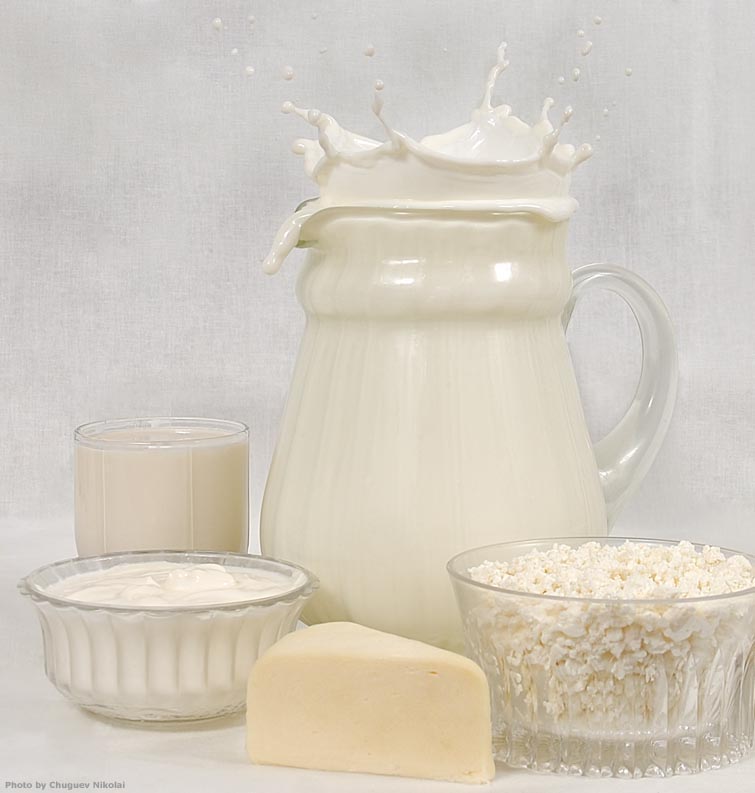 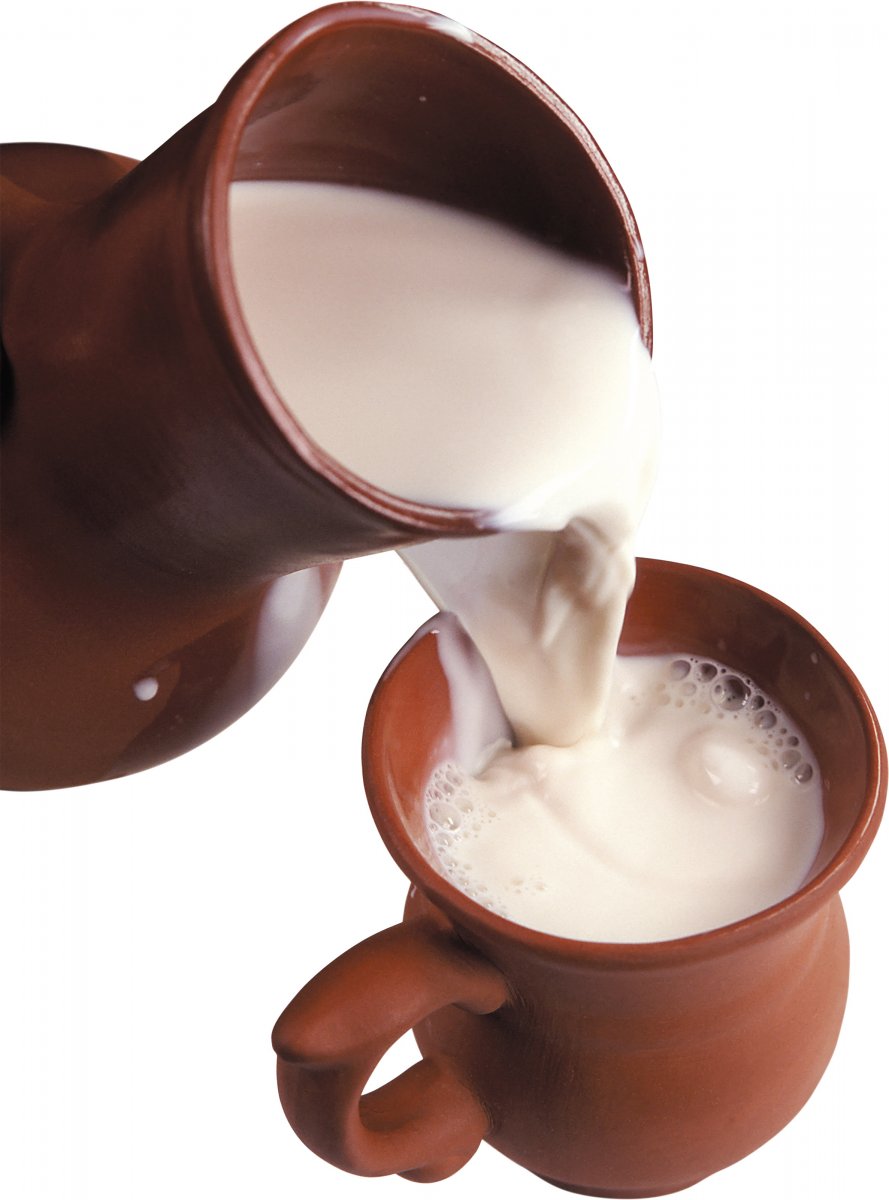 Молоко
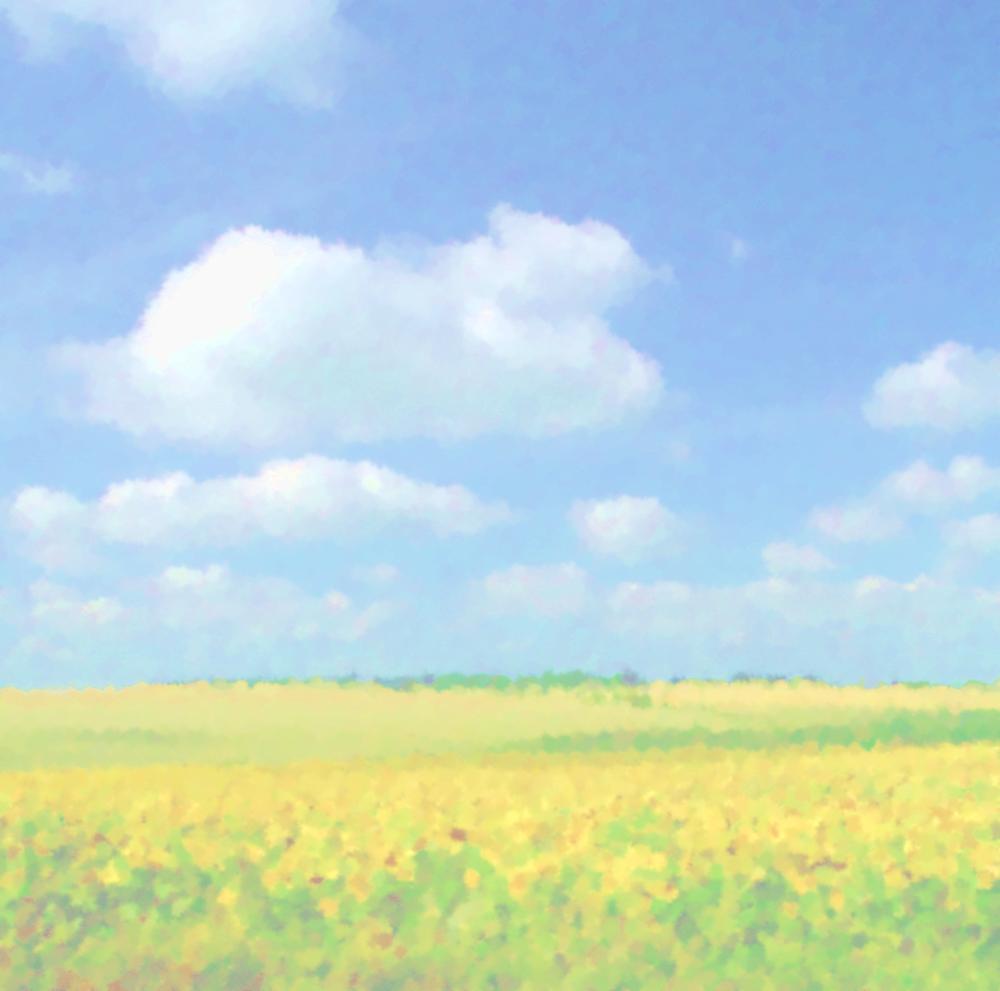 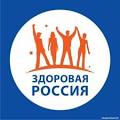 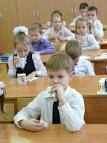 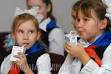 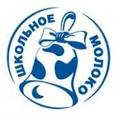 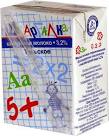 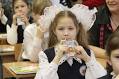 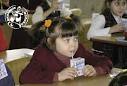 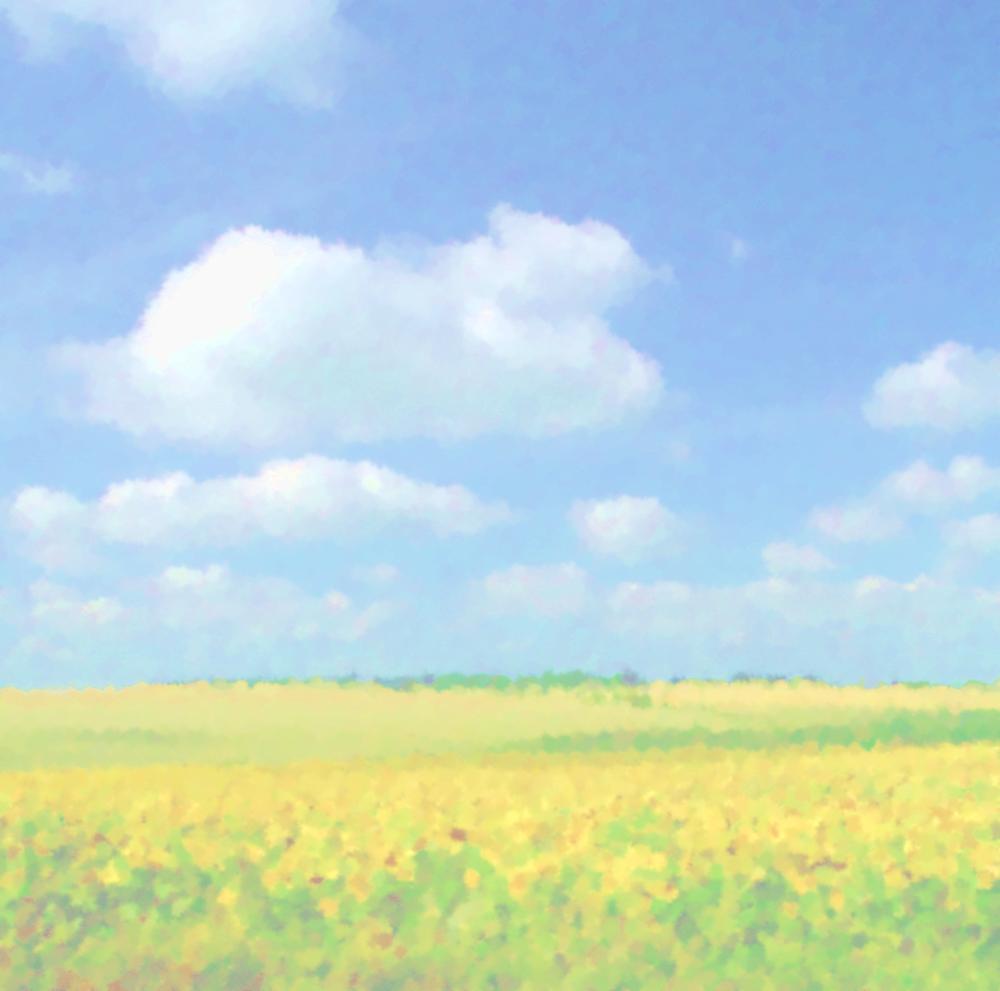 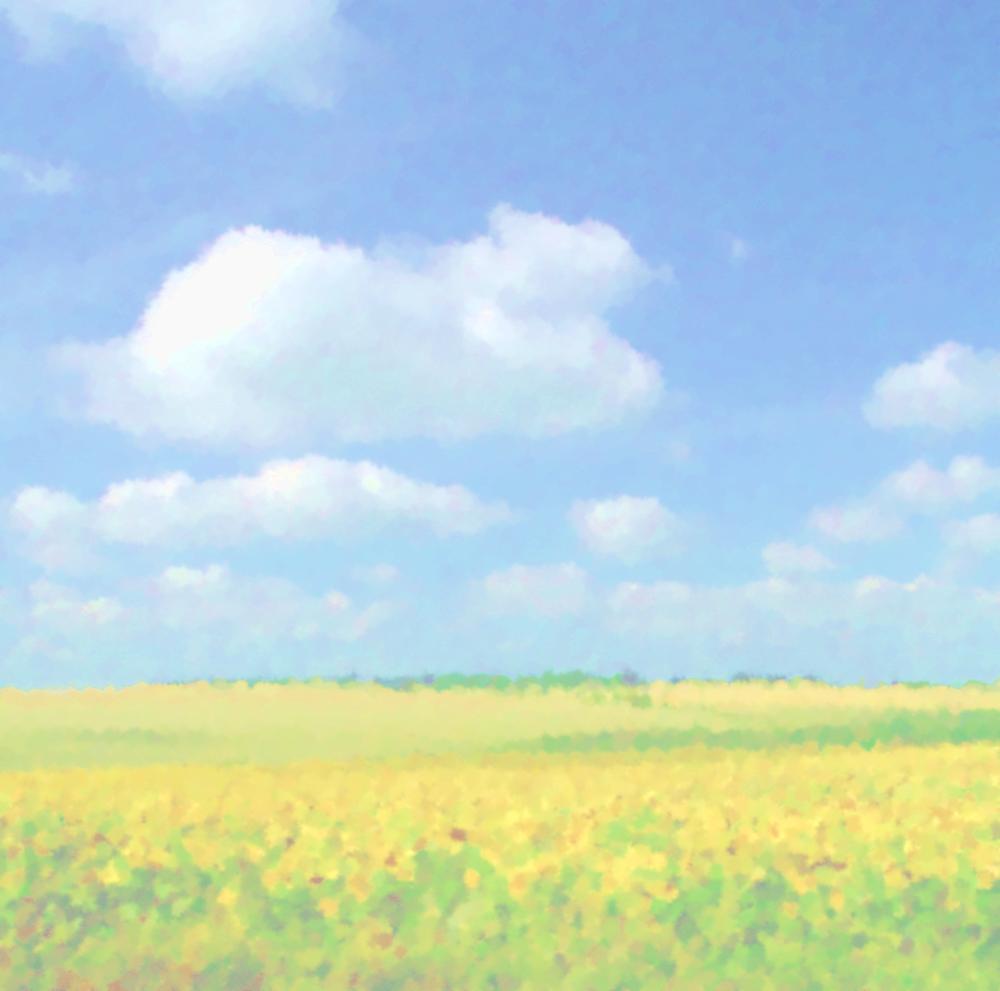 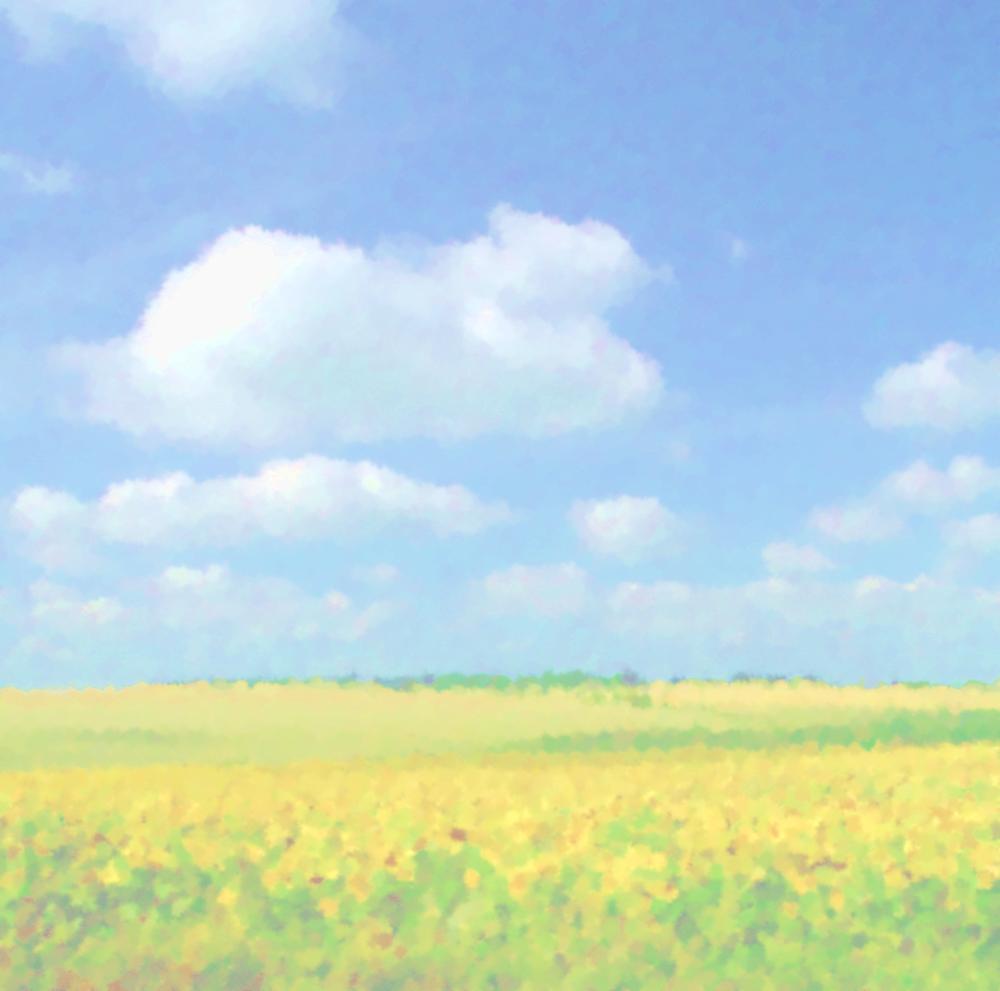 Советы родителям:
    Утром обязательно покормить ребёнка          
        завтраком
     Ввести в меню семьи обязательные   
         молочные продукты.
     Исключить вредные продукты.
     Своим примером показывать правила   
         здорового питания.
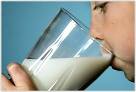 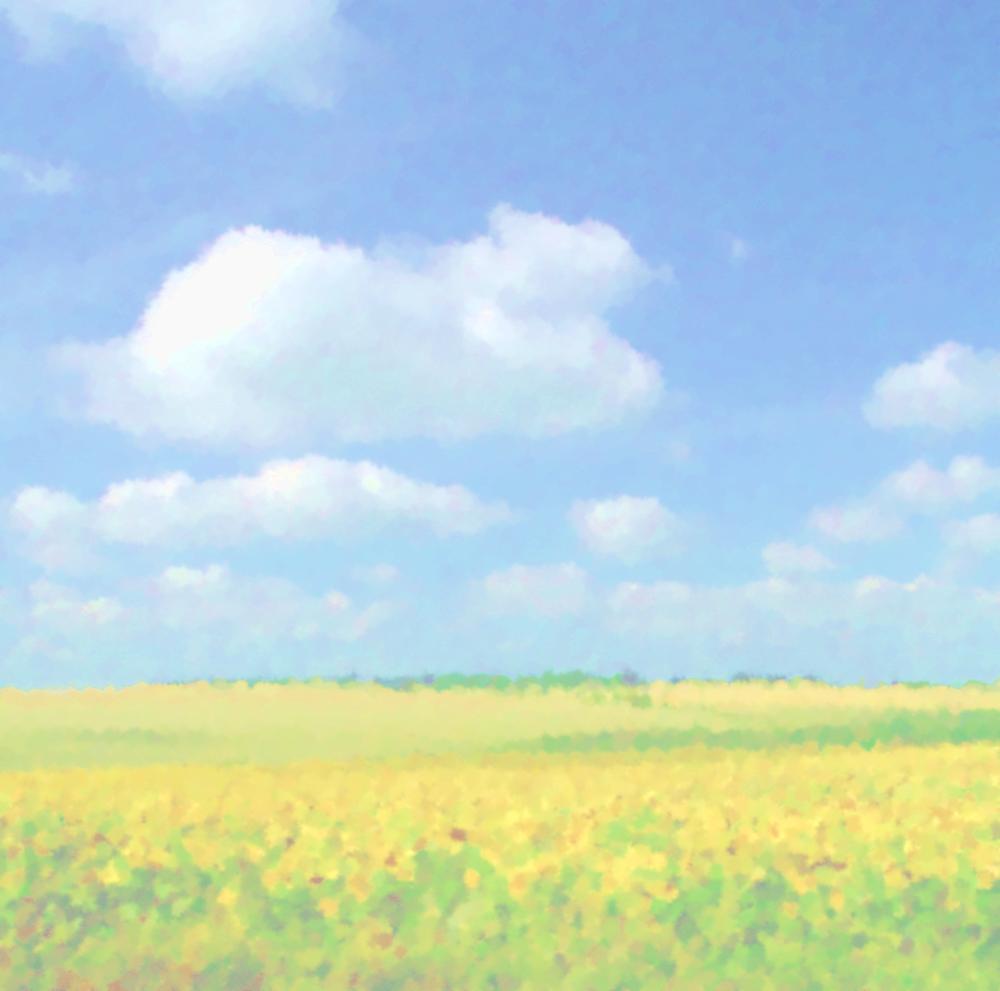 Спасибо 
за  внимание
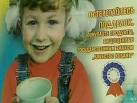 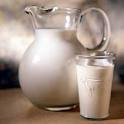